Tumor Heterogeneity and Chemotherapy  Resistance: The Fault in Our Cells
Koch Institute for Integrative Cancer Research
MIT
[Speaker Notes: Moved the text box a bit]
Do you think all of the cancer cells in a tumor have the same mutations?
[Speaker Notes: Moved the text box a little]
Chemotherapy Resistance
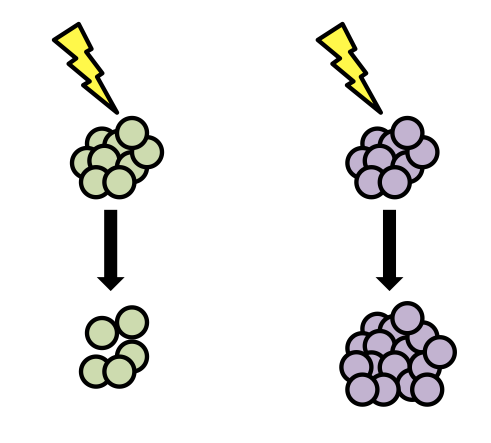 Different tumor cells will respond to chemotherapy in different ways
Sensitive to therapy
Resistant to therapy
Chemotherapy Resistance
Different tumor cells will respond to chemotherapy in different ways
Tumors have cells with many different mutations
How does this affect the tumor’s response to therapy?
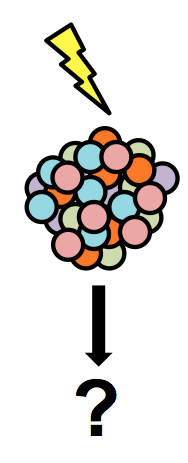 Simulation Rules
1. Put 10 of each color bead in your bag. 
This is your tumor. 

2. In each of 5 cups, put:







This represents division of the cancer cells
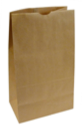 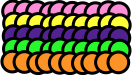 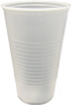 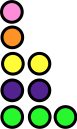 5 X
Simulation Rules
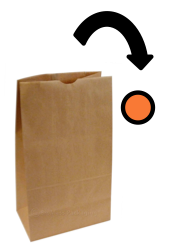 Person 1 = Chemotherapy: kill cells by taking them out of the bag one-by-one
Person 2 = Cancer cell division: Every 30 seconds, add one cup of cells
Person 3 = Chemo resistance: When 3 of your resistant cells have been killed, put 2 back in the bag
Look at your instructions to see which cells are resistant for your group
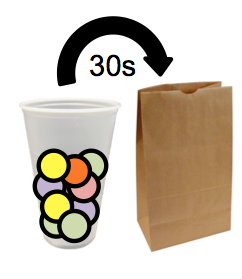 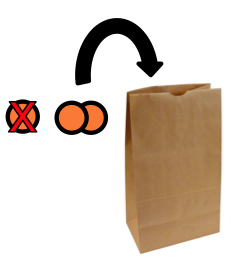 [Speaker Notes: Moved some text and photos a little, edited “person 3” a little]
Simulation Results